Litva: etnická skladba obyvatelstva (leden 2021)

Obyvatelé celkem: cca 2 795 680 

Litevci: 2 390 306    85,5%

Poláci: 159 353        5,7%

Rusové: 125 805       4,5%

Bělorusové: 53 117  1,9%

Ukrajinci: 39 138    1,4% 

Lotyši: cca 2795    0,1%
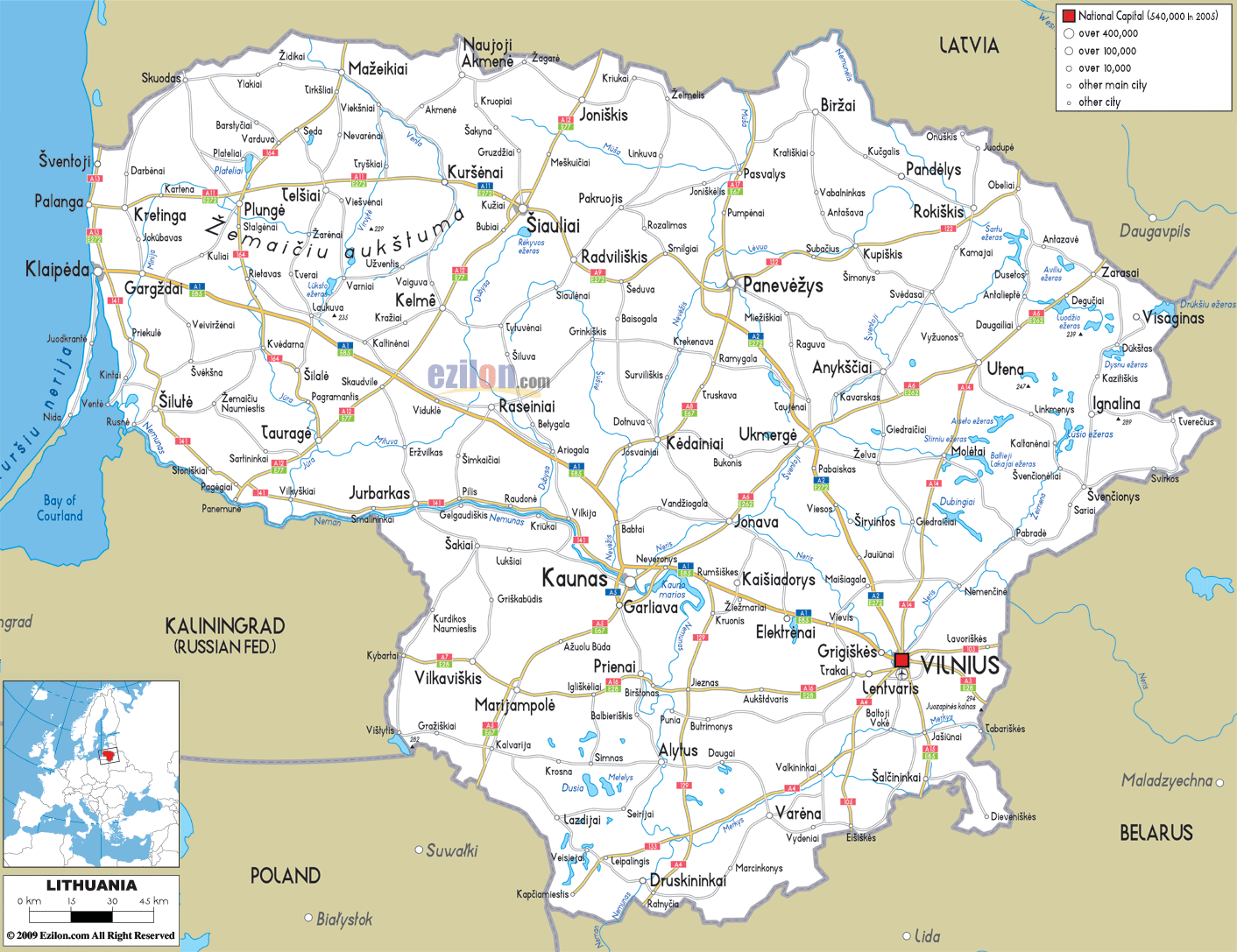 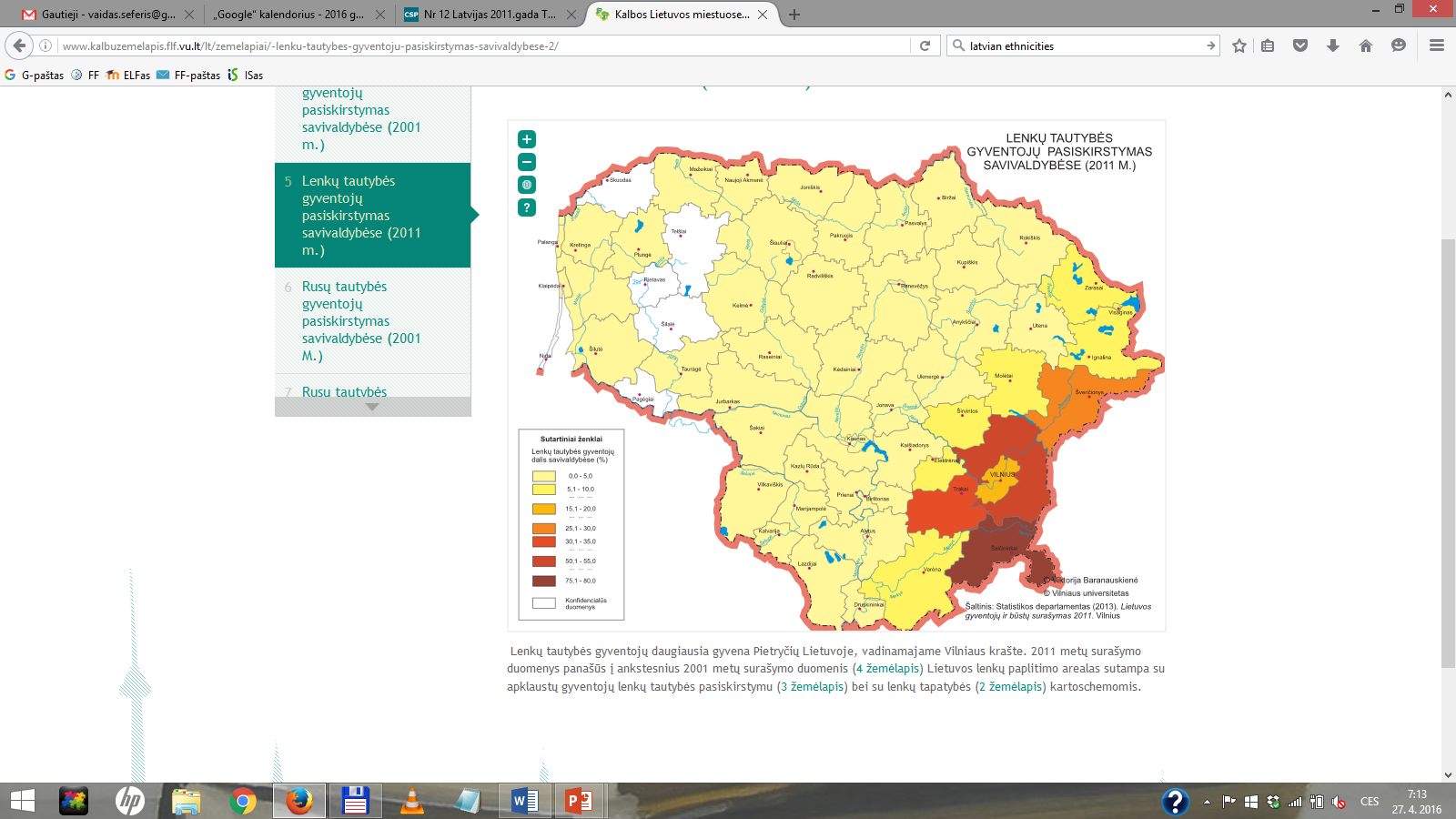 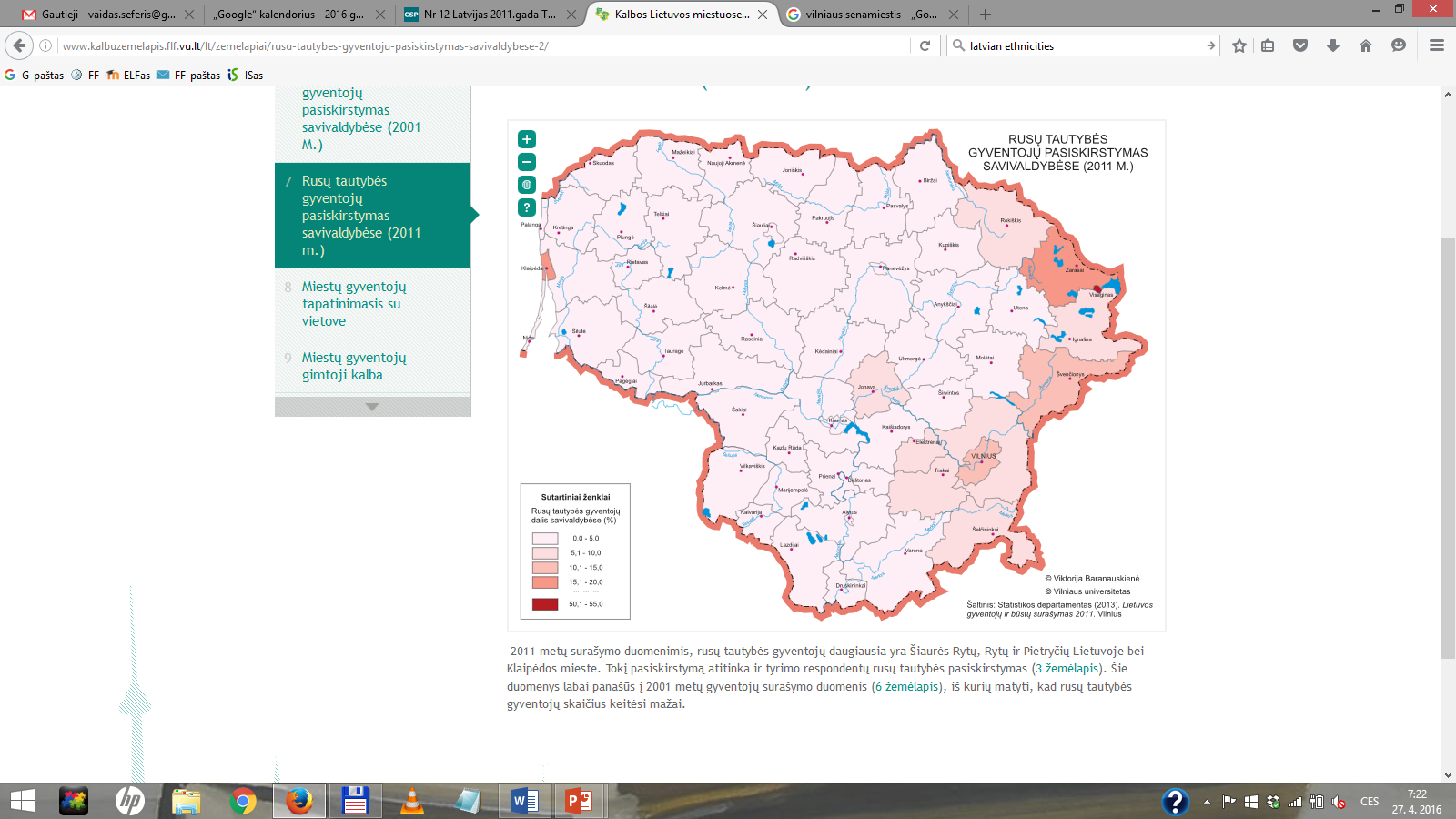 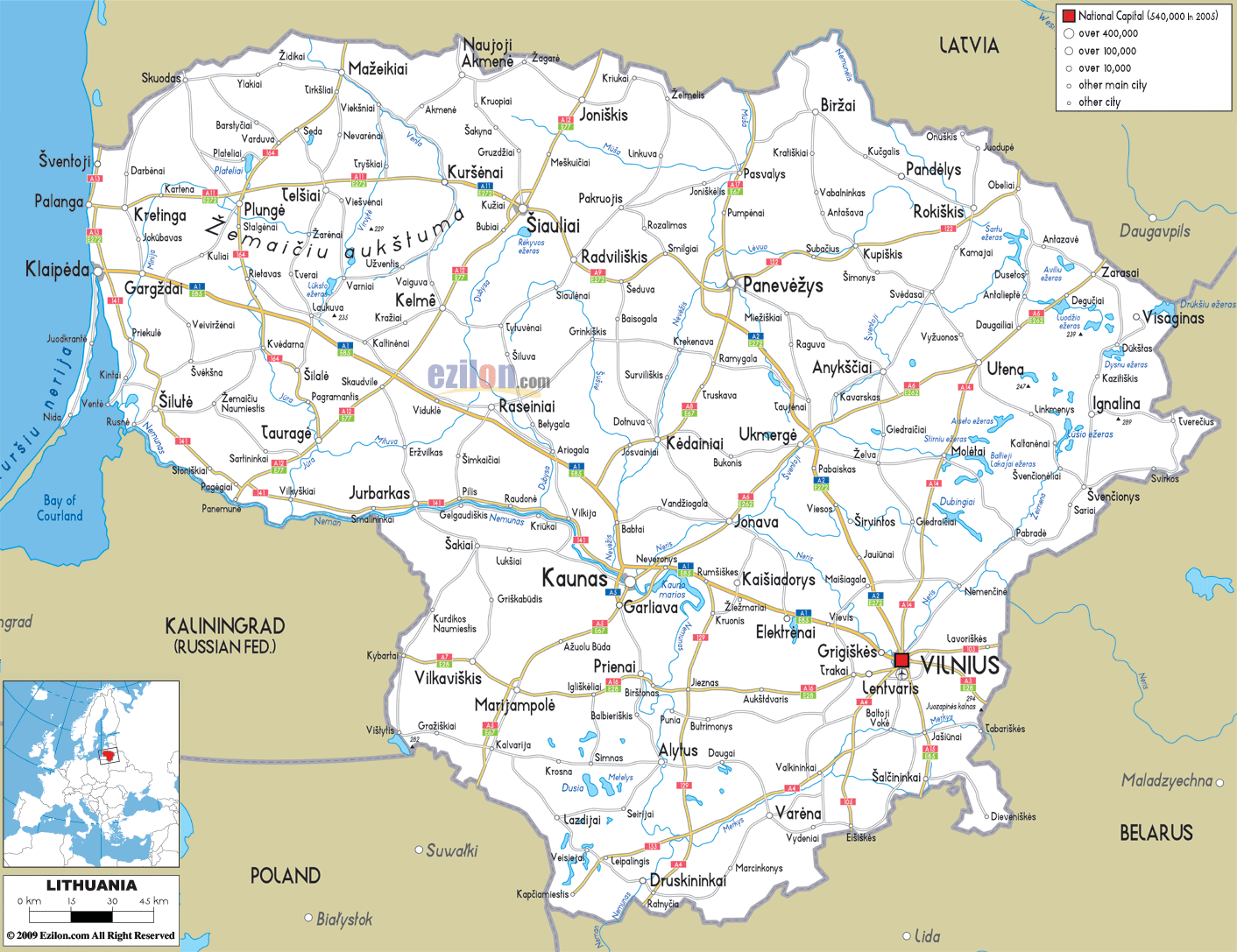 Největší města (2019):

Vilnius: 541 212 
	Litevci 60%
	Rusové 25%
	Poláci 15% 

Kaunas: 286 754 
	Litevci 84%
	Rusové 16%
	
	

Klaipėda: 147 892 
	Litevci 70%
	Rusové 27%
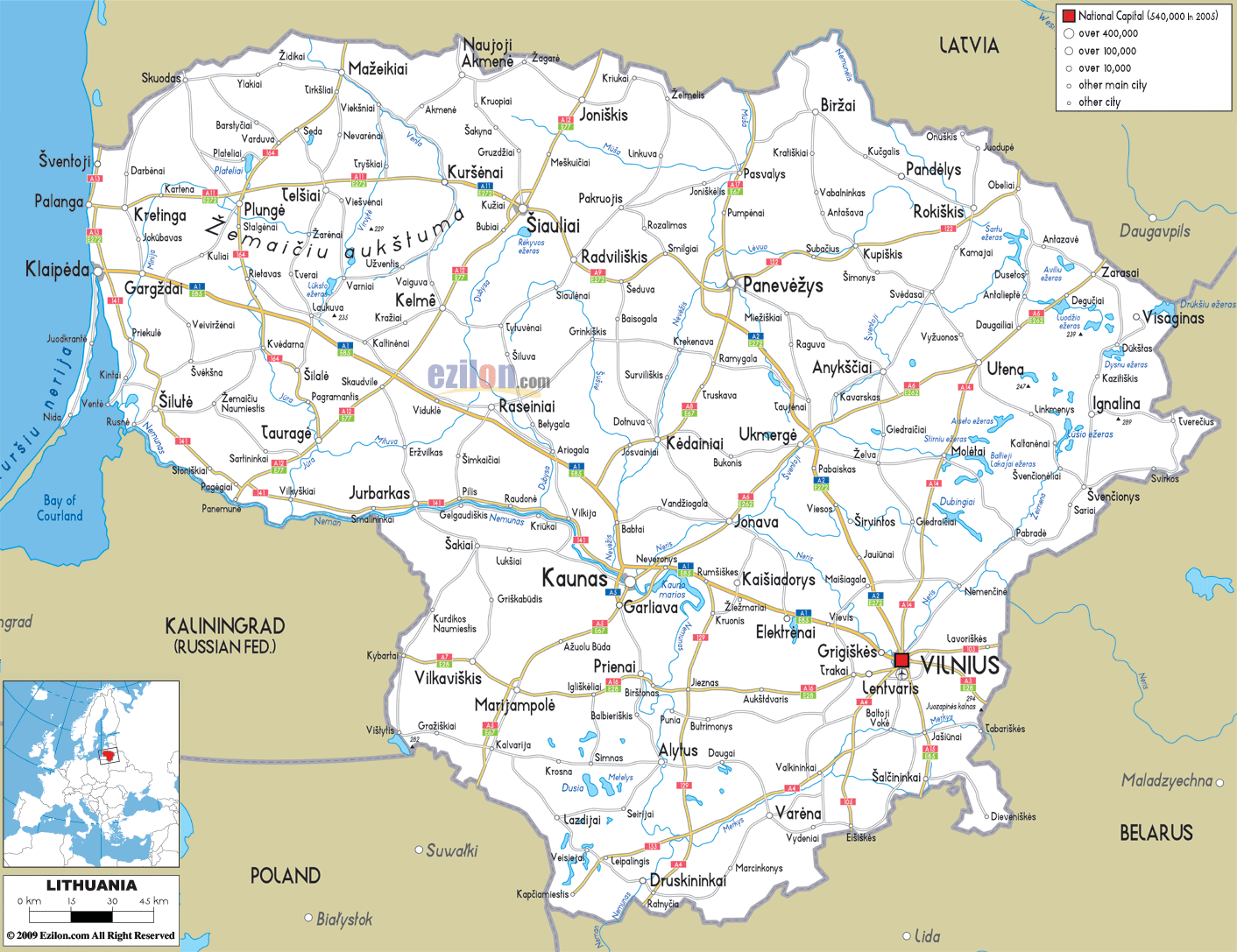 Ztráty obyvatelů Litvy za německé a sovětské okupace
1940-1959:

Deportace na Sibiř v rámci ideologických sovětských čistek:
cca 130 000

Židé - oběti německé nacistické genocidy
cca 200 000 

Běženci před postupujícími sovětskými vojsky na Západ:
cca 200 000

Padlí účastnící partizánského odboje proti sovětské okupaci:
cca 30 000
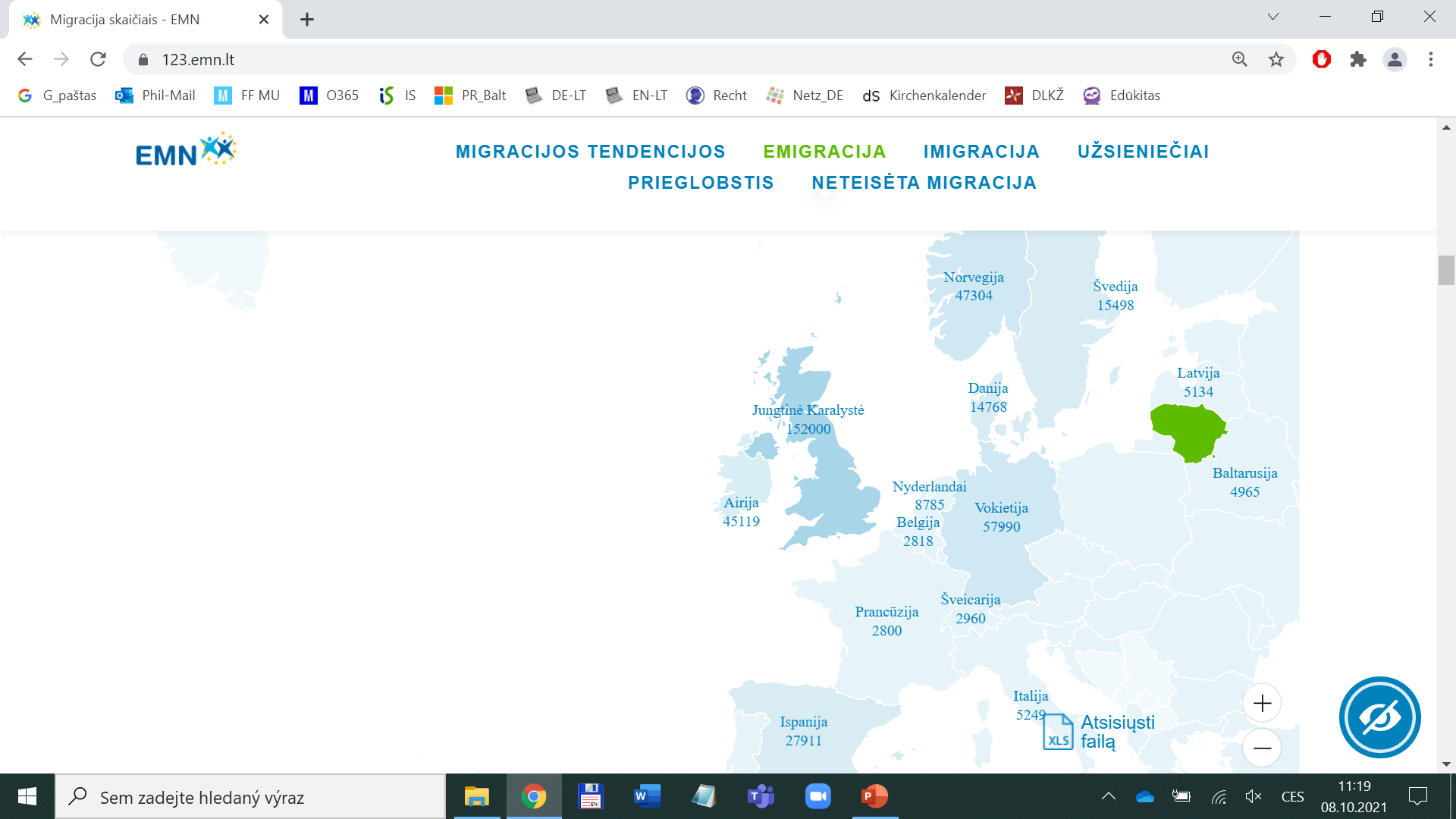 Litevská komunita mimo Litvu (2021)

Celkový počet Litevců trvale žijících mimo Litvu:
cca 500 000

Nejpočetnější komunity:

Velká Británie

Německo

Norsko

Irsko
Několik promočních videí :). 

Vilnius: https://www.youtube.com/watch?v=vqFNUwU3dWI&ab_channel=DroneProfs

Kaunas: https://www.youtube.com/watch?v=i8FmGnk6IZ0&ab_channel=ALLin4K

Klaipėda: https://www.youtube.com/watch?v=dGPznenvIbg&ab_channel=OneManWolfPack
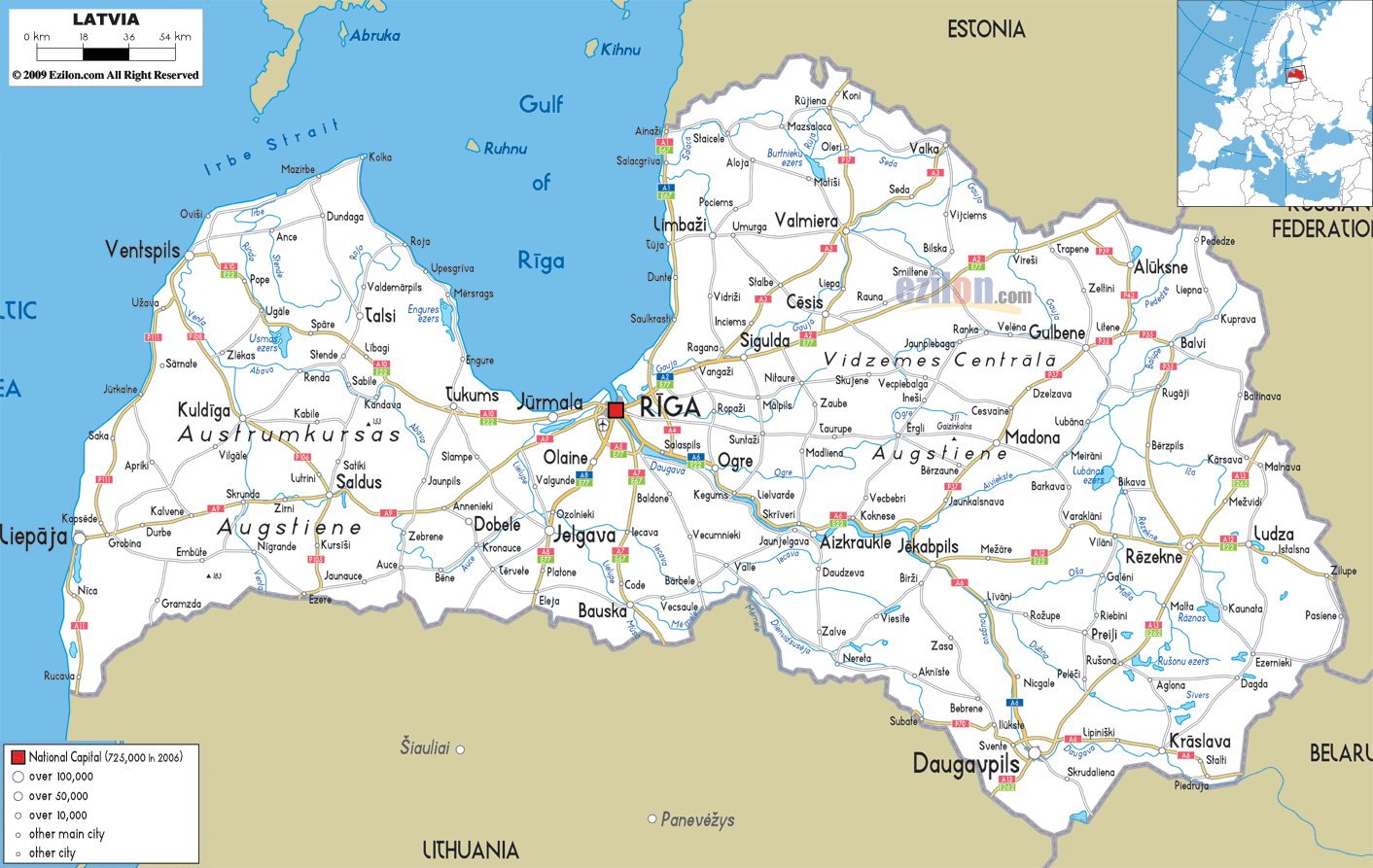 Lotyšsko: etnická skladba (2015)

Obyvatelé celkem: 1 919 968

Lotyši: 61,6%

Rusové: 25,8%

Bělorusové: 3,4%

Ukrajinci: 2,3%

Poláci: 2,1%

Litevci: 1,3%
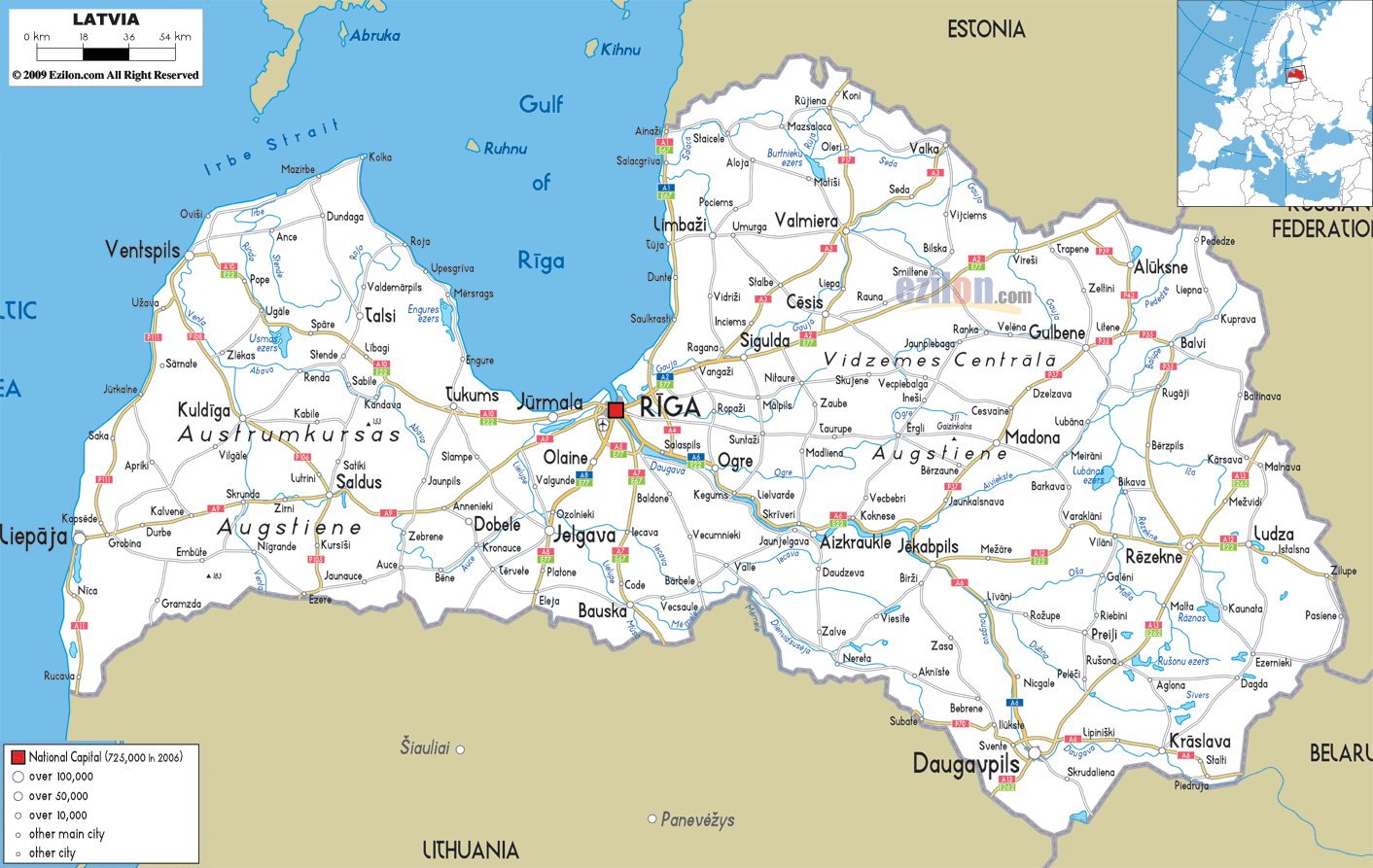 Etnická skladba ve městech
(2019)

Rīga: celkem 632 614
Lotyši 	46%
Rusové	40%
 
Daugavpils: celkem 82 604 
Lotyši	18%
Rusové	51%
 
Liepāja: celkem 68 945 
Lotyši	55%
Rusové	31%
Ztráty obyvatelů Lotyšska za německé a sovětské okupace
1940-1959:

Deportace na Sibiř v rámci ideologických sovětských čistek:
cca 120 000

Židé a Romové - oběti německé nacistické genocidy
cca 85 000 

Utekly před postupujícími sovětskými vojsky na Západ:
cca 200 000
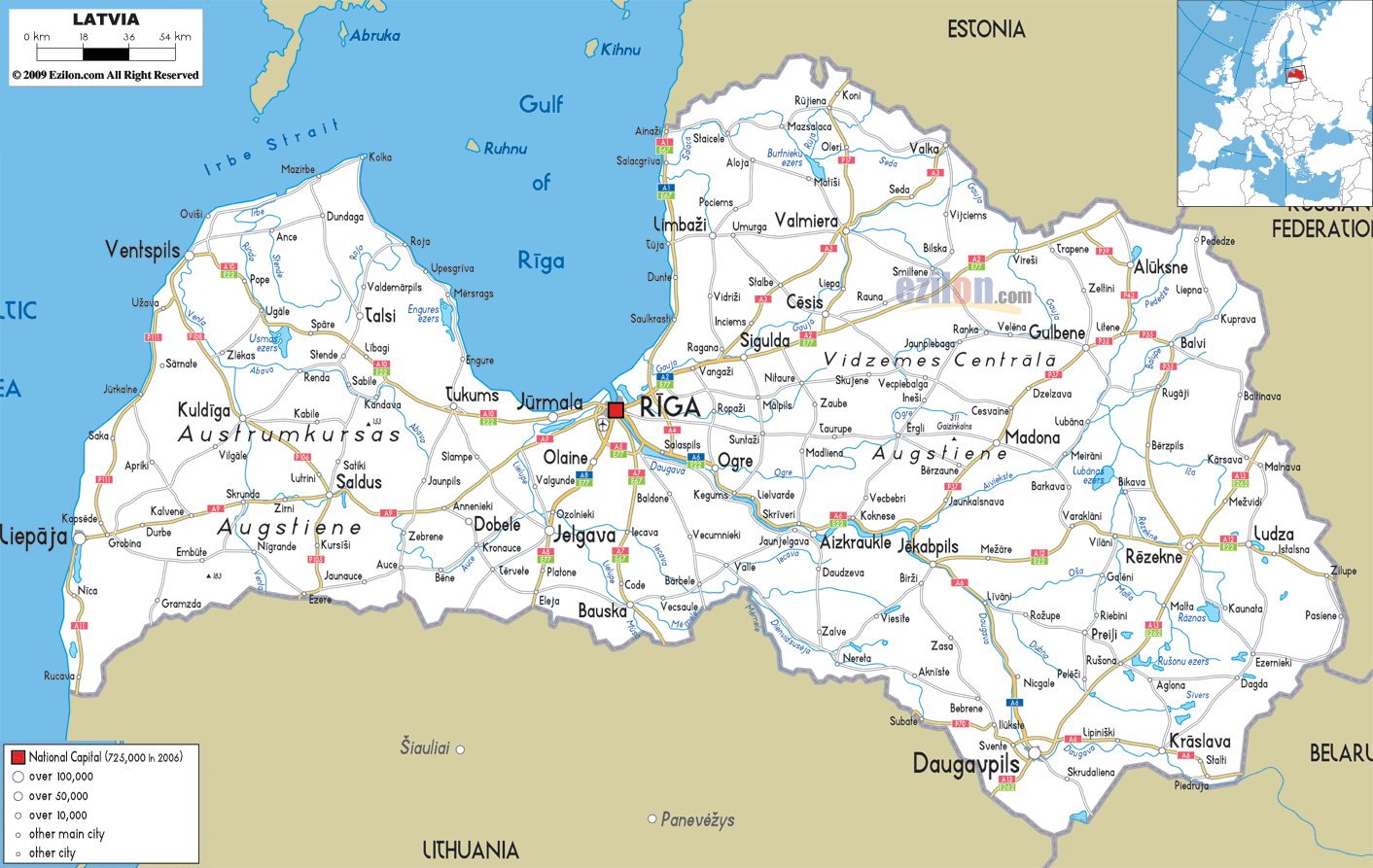 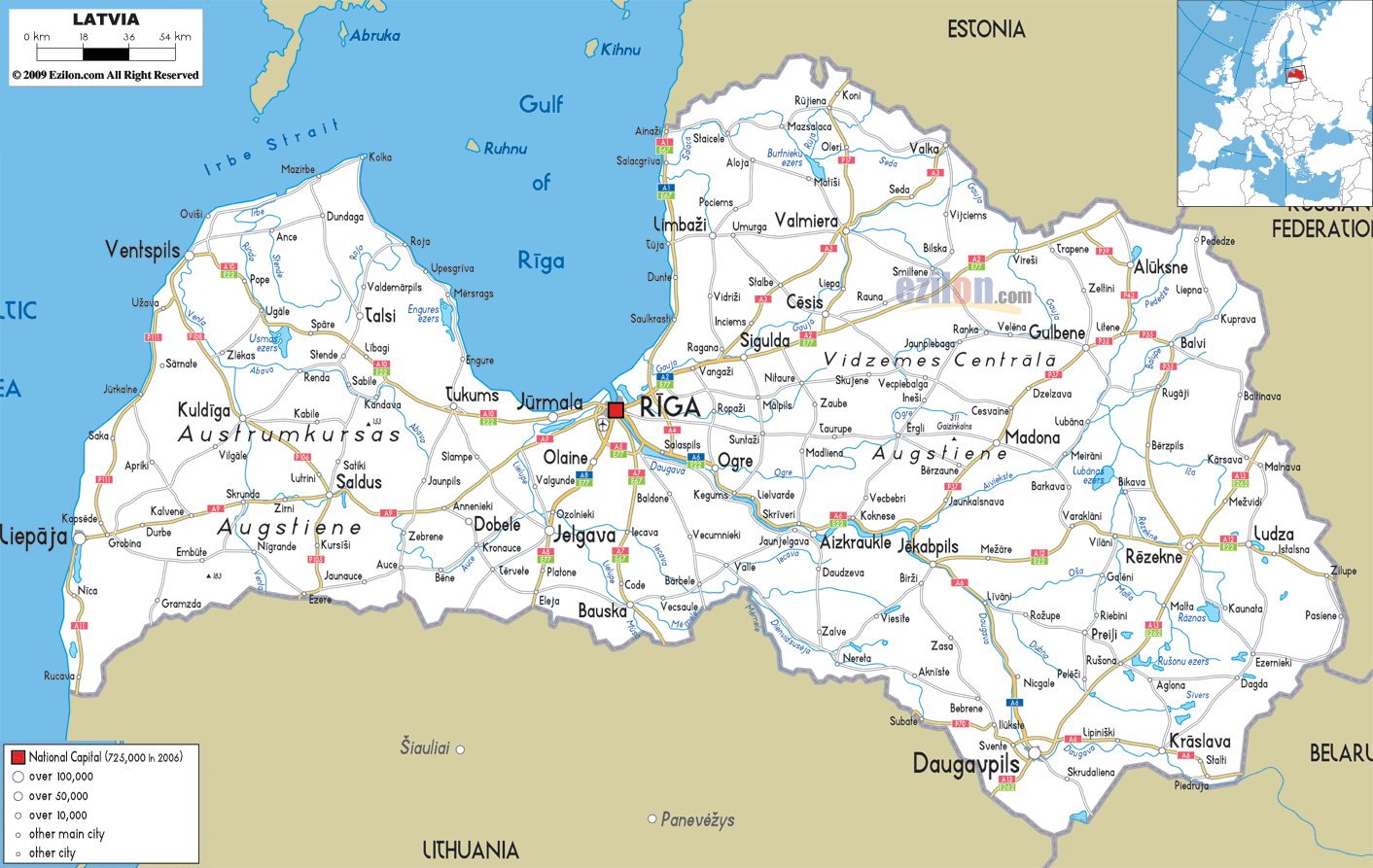 Lotyšská komunita mimo Lotyšsko (2021)

Celkový počet Lotyšů trvale žijících mimo Litvu:
cca 200 000

Nejpočetnější komunity:

Velká Británie

USA

Švédsko

Německo
Několik promočních videí :). 

Rīga: https://www.youtube.com/watch?v=ikYOcFKTziA&ab_channel=Skylines

Rīga: https://www.youtube.com/watch?v=CjLTzAYD3GA&ab_channel=4KUrbanLife

Daugavpils: https://www.youtube.com/watch?v=8ofnLCqrjLQ&ab_channel=OskarsG.

Jūrmala: https://www.youtube.com/watch?v=xNz-wdyAqEQ&ab_channel=CopterTravel
Název baltai (Baltové)
G. Nesselmann, Die Sprache der alten Preußen, 1845
Adam z Brém (1075)  mare Balticum
Název aisčiai - Aistové
Tacitus, Germania, r. 98:
Aestiorum gentes 
Cassiodorus, děkovný dopis, r. 523-526: 	Hestis 
Alfred Veliký, Dějiny světa, r. 887-901:
to Êstum, mid Êstum, Eastland, of Eastlande
Aisčiai - Aistové
Lot. istnieki, por. s.sl. ist = „pokrevný, nejbližší příbuzný“


Hydronymický původ:
Aista, Aiseta, Aisetas:
ide. *eis- / *ǒis- / *is-  „jít; téct“
Areál baltských jazyků
Historicky doložené baltské kmeny
Cca 1260
Současné hranice
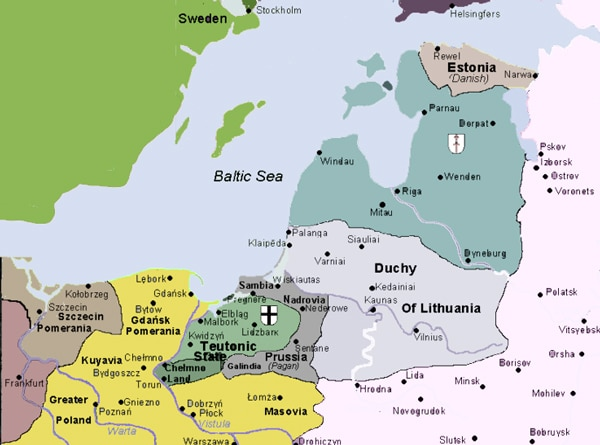 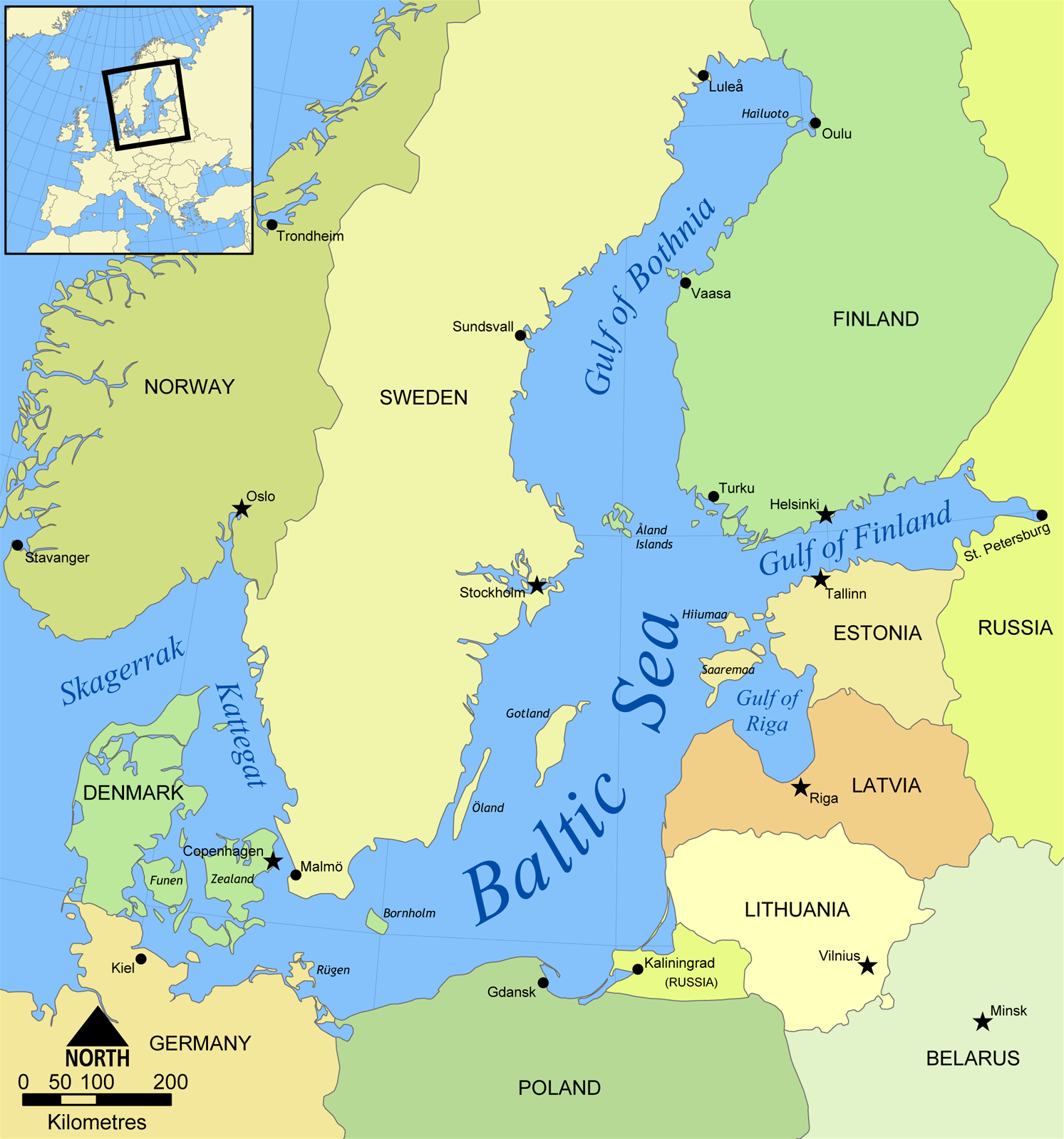 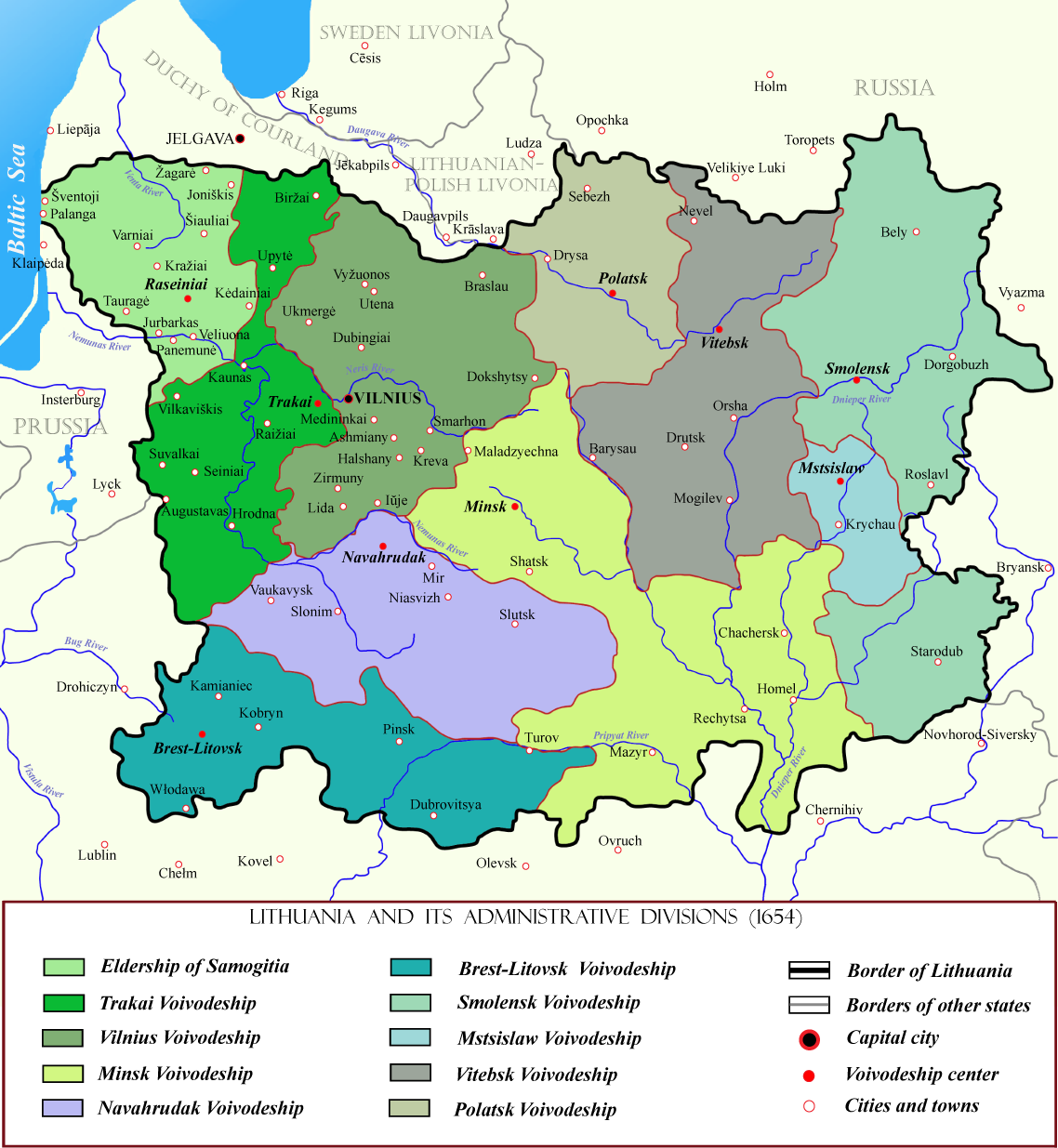 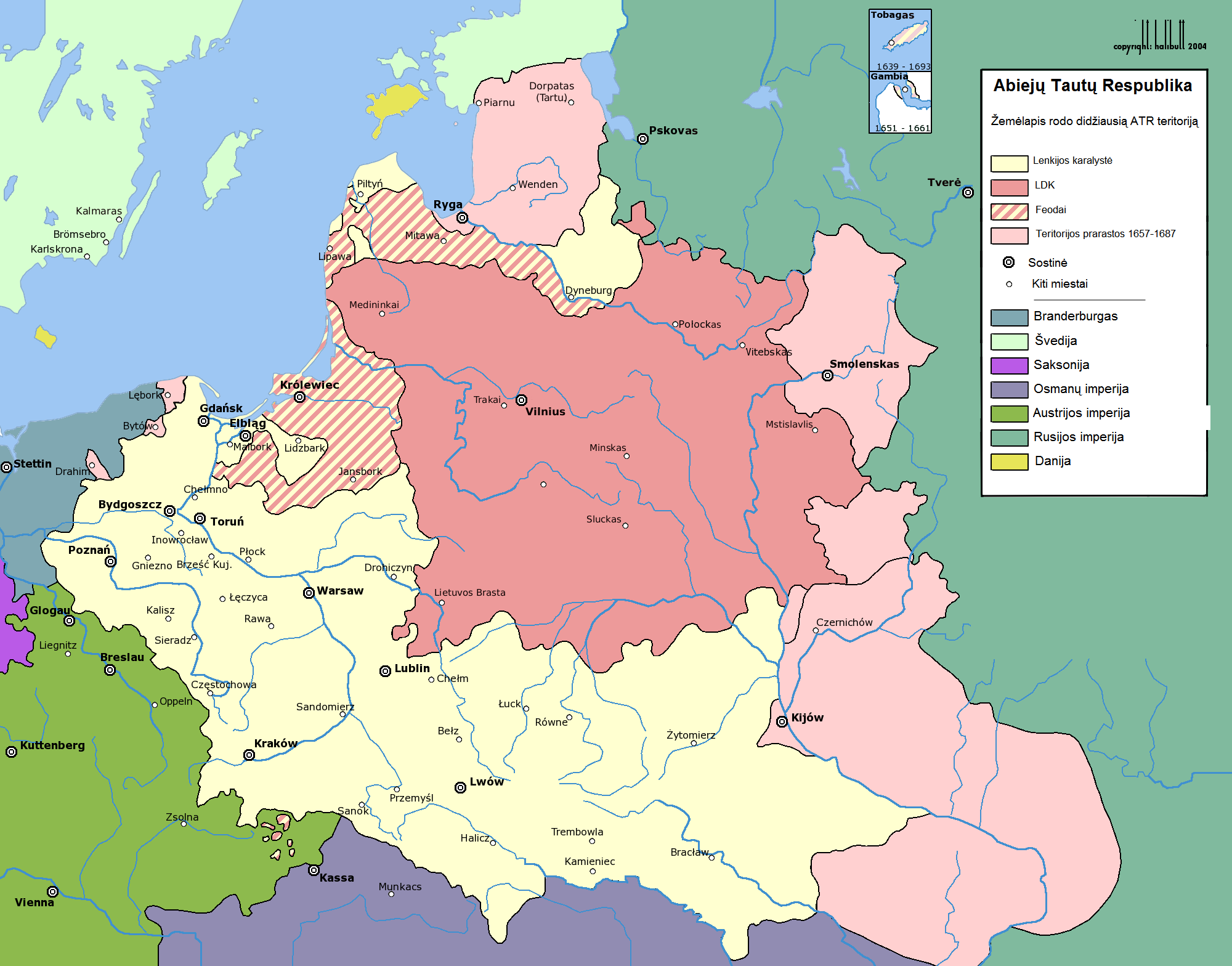 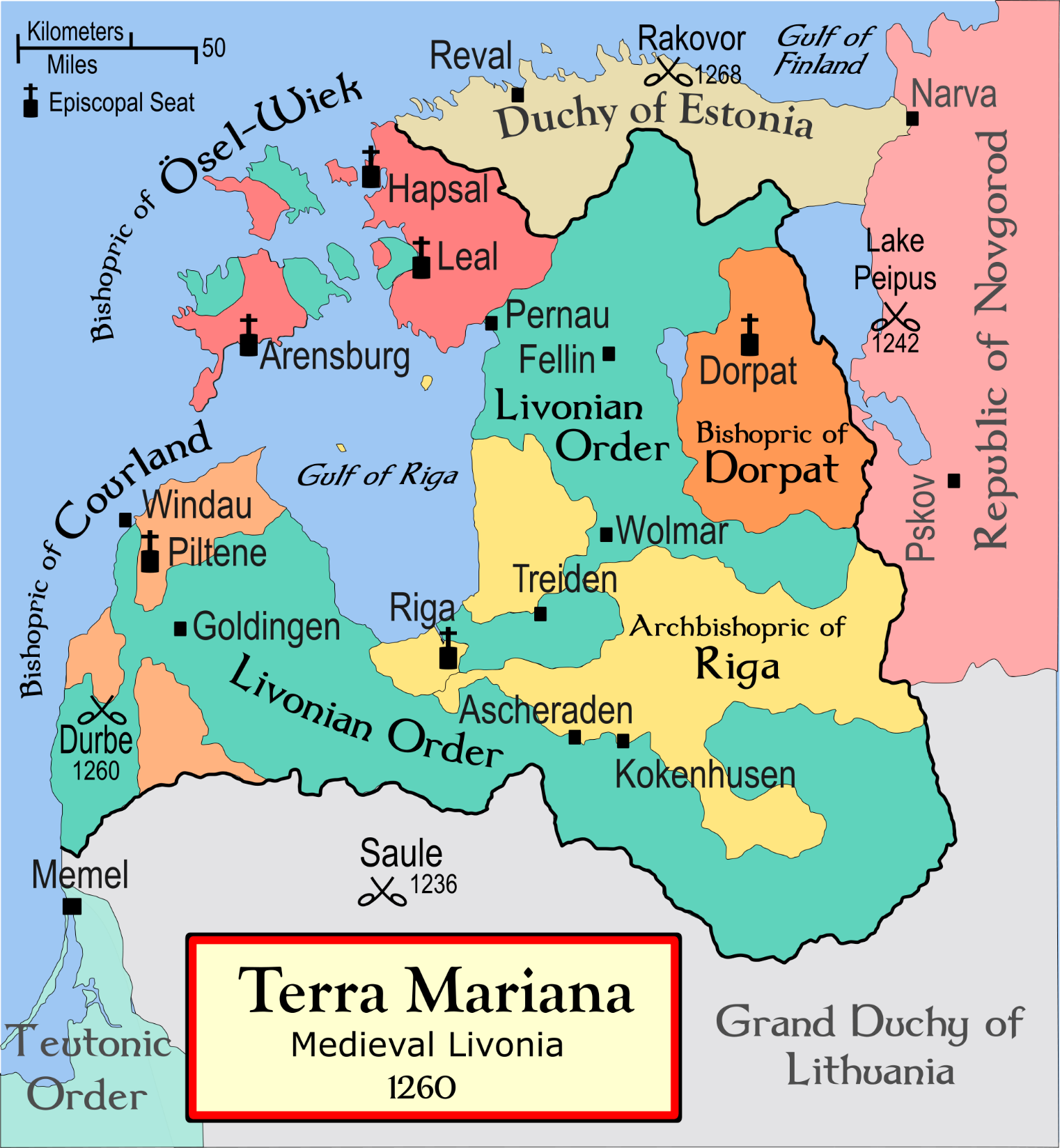 Základní odvětví klasické baltistiky
Zkoumání litevštiny: lituanistika

Zkoumání lotyštiny: letonistika

Zkoumání pruštiny: prusistika / prusologie
LIETUVA - LITVA
Dnešní tvar: Lietuva, lietuvis / lietuviai

Historické zapísy:
Latina: Litua, Lethovia; Lettowen; Lethovini

Ruština: Лит(ъ)ва (čti Litva)
 
Polština:  Litwa,  Litwini
Lietuva
Annales Quedlinburgenses, zápis z roku 1009
Lietuva
Sanc
tus Bruno qui cognominatur Bonifacius archepiskopus et
monachus XI. suae conversionis anno in confinio Rusciæ
et Lituæ a paganis capite plexus cum suis XVIII,
VII id. Martii periit cælos.
Latvija - Lotyšsko
Latvija
Dnešní tvar: Latvija, latvietis / latvieši

Historické zápisy:
V ruských letopisech 11.-12. st.: Лотыгола [Lotygola]
Livonské kroniky (r. 1206): Lethos, qui proprie dicuntur Lethigalli.
Lethhi, Letti;
Lethia, Lettia
Prūsai - Prusové
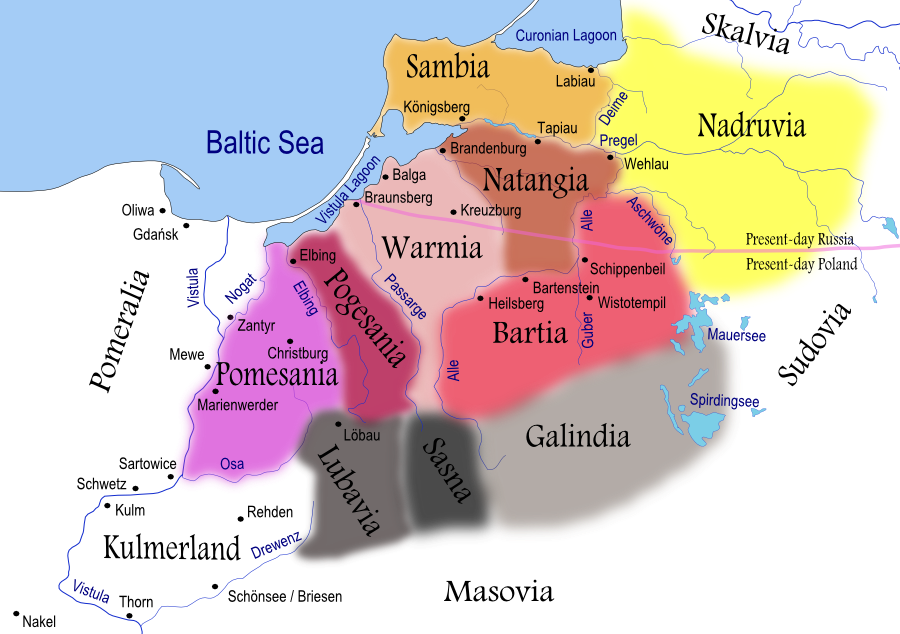 Prūsai - Prusové
Jméno se objevuje v 9. st.
Historické zápisy:
Bruzi        Pruzze         Pruze   Pruzzi
gen. pl. Pruzzorum    Prucorum
gen. sg. Pruzziae
acc. sg. Pruciam
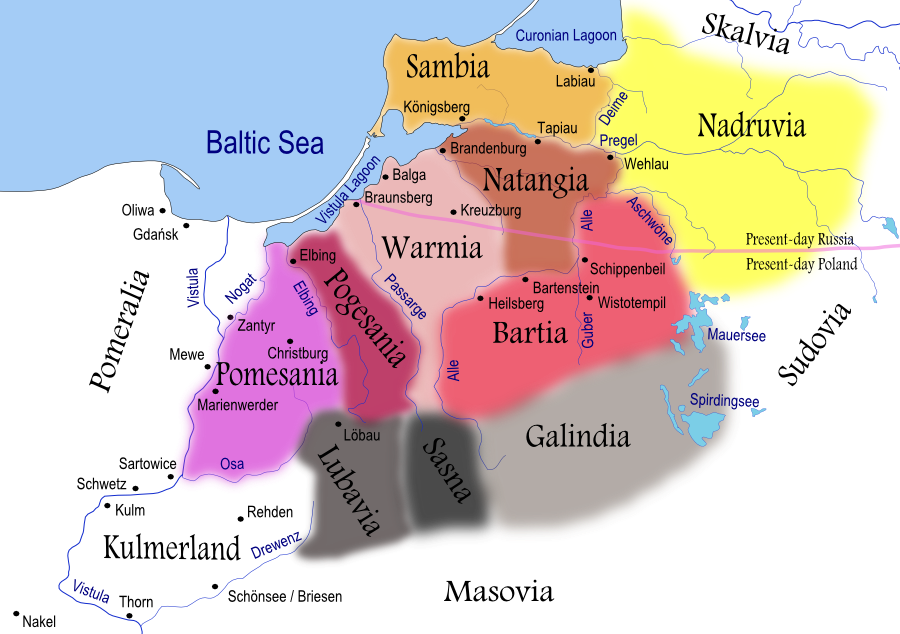 Kayle rekyse thoneaw labonache thewelys
 Eg koyte poyte nykoyte penega doyte
Pruské písemné památky
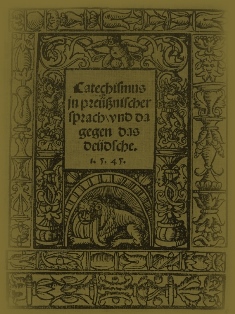